Results the Geoid Slope Validation Survey 2014 in IowaWang YM, C Becker, G Mader, T Hanson, D. Martin, S Holmes, X Li, T Jiang, S Breidenbach, C Geoghegan and D WinesterNational Geodetic Survey, NOAA, USA26th General Assembly of the International Union of Geodesy and Geophysics (IUGG)Prague Czech RepublicJune 22 – July 2 2015
Presentation Outline
Objective of the survey
 What was surveyed
 Accuracy assessment of the survey
 Computation of gravimetric geoid with   
  GRAV-D airborne gravity
 Validation results
 Conclusions and future work
2
Objective of the Survey
The next North America Vertical Datum will be GRAV-D airborne gravity geoid based. To validate the geoid accuracy, three traverses in flat, medium and rough terrain are planed.

 GSVS14 is in medium mean elevation (350m) and medium roughness area in Iowa that crosses the     Midcontinent Rift. Length of the line is 320km.
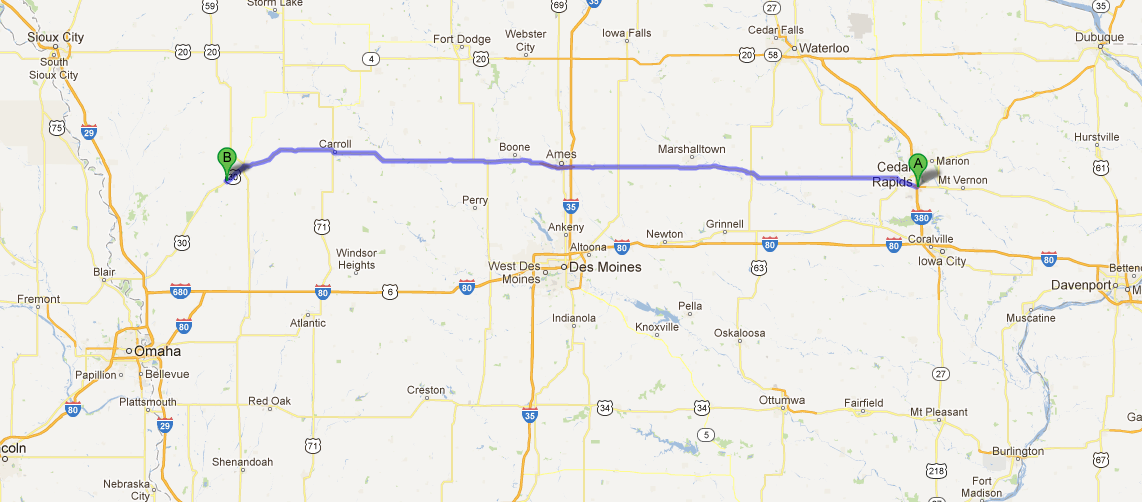 3
The Survey
Long Session GPS at 204 Official Points
356 kilometers of first order class II leveling tied 226 bench marks to 14 NAVD88 bench marks
Gravity survey includes: FG-5/A-10 absolute gravity at Gravity End Points, Lacoste-Romberg relative gravity connecting Gravity End Points and also all Official Points
Deflections of the vertical using the CODIAC camera at Eccentric Camera Points
Airborne gravity over entire line
4
The Survey Equipment
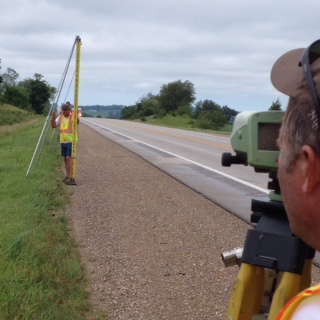 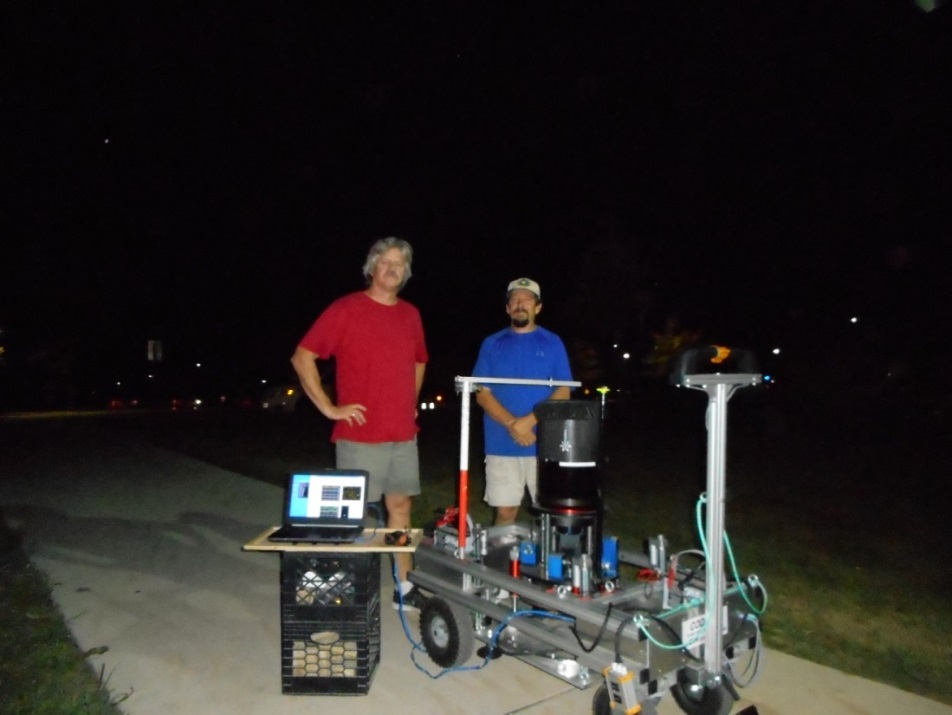 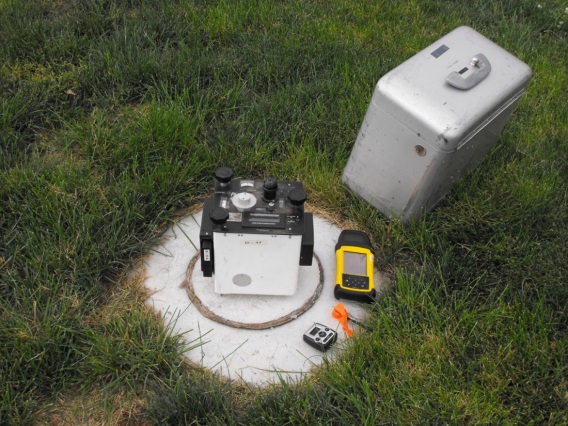 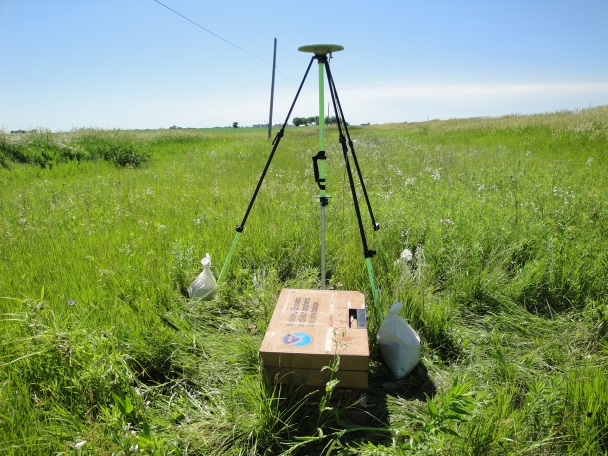 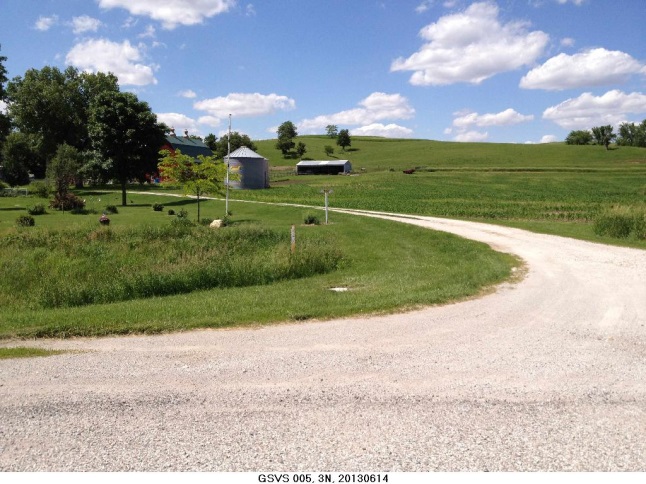 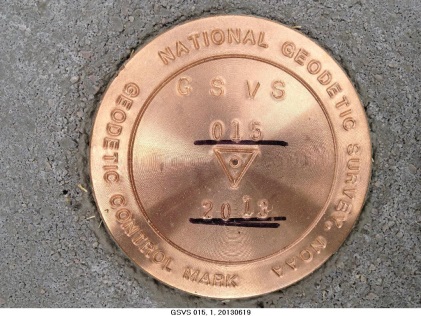 5
Empirical Error Estimates
sDh (OPUS-S) : ±2 - 6 cm 
GPSCOM combination: ~ 4 mm 
(no significant baseline dependency)

                             => 12.5mm RMS over GSVS14

sx , sh: ± 0.05”;       : ± 0.07” 
~ ± 0.336 mm / 1 km =>  6.0 mm RMS over GSVS14
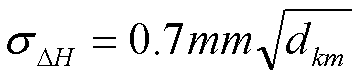 6
[Speaker Notes: These values are empirical estimates coming from various sources.

For the differential ellipsoid height accuracies, these come from either the OPUS-S runs, showing peak-to-peak error, or else
from a least squares adjustment of all the data, showing a baseline-length-independent ~4mm (give or take 2 mm) error 
between any two of the 204 points.

For the differential orthometric height accuracy, the value quoted is the 1st Order, Class II relative maximum 
elevation difference accuracy is 0.7 mm per (sq.rt. km) based on Table 2.2 of FGCC Standards and Specifications 
for Geodetic Control Networks.

For the Deflections of the Vertical, the expected error for the DIADEM camera was 0.1 arc seconds, but the
empirically determined accuracy estimates from the data itself were 0.06 arcseconds.  This corresponds to about 0.43 mm over 1.5 km, which, added in an RMS sense over 218 points yields a highly optimistic  6.6 mm of RMS over the entire line.]
Gravity Data Coverage
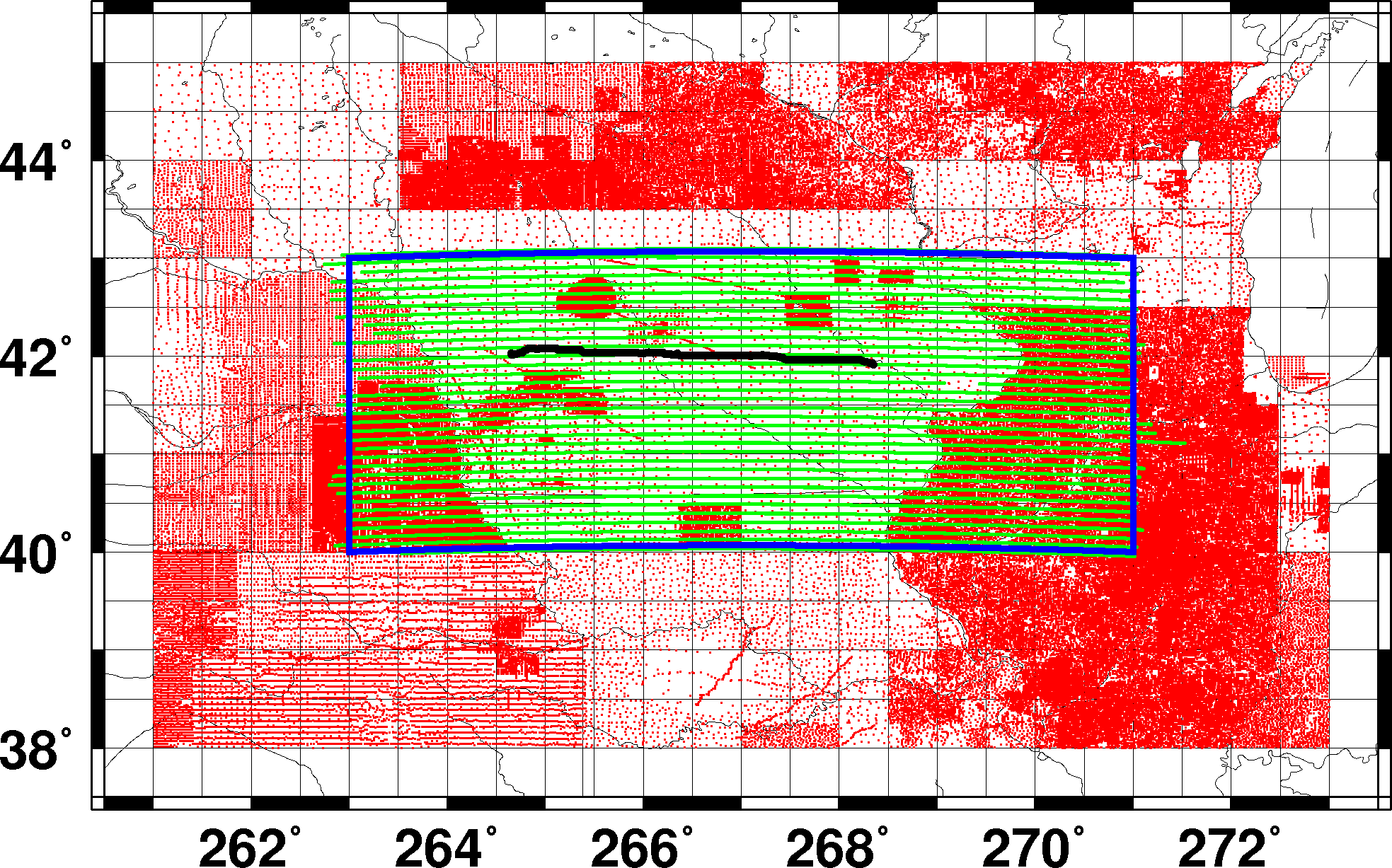 7
Geoid Models vs GSVS14
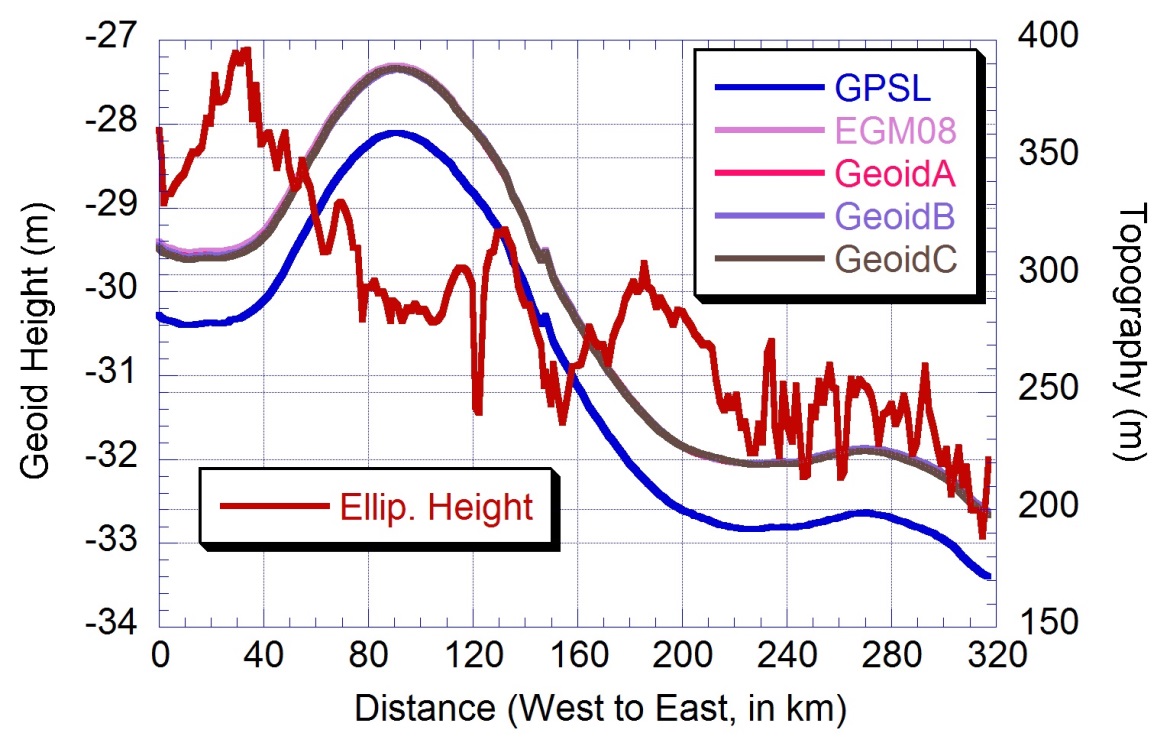 8
Residual Geoid by Data Type
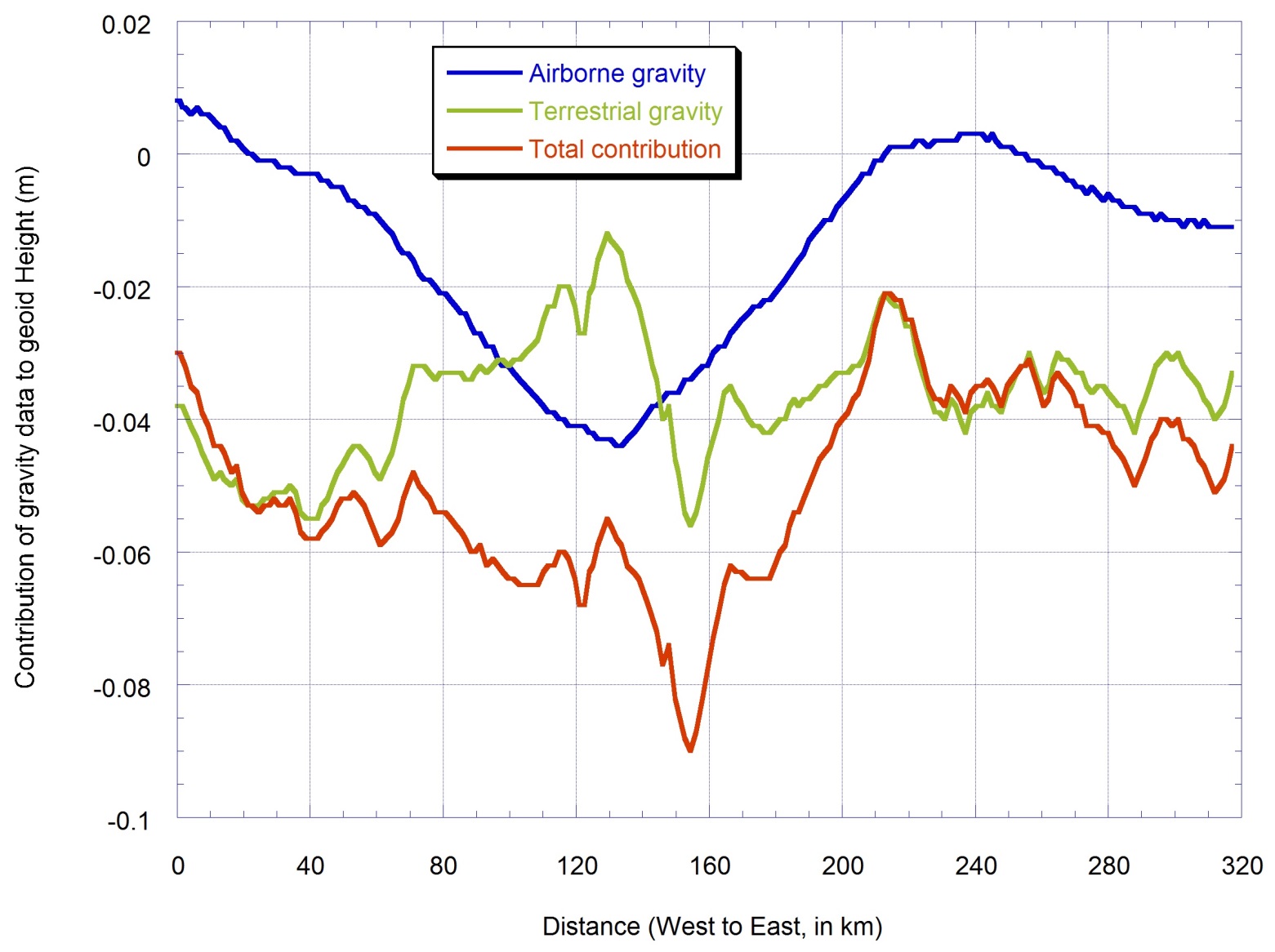 9
Geoid Differences (GPSL-model)
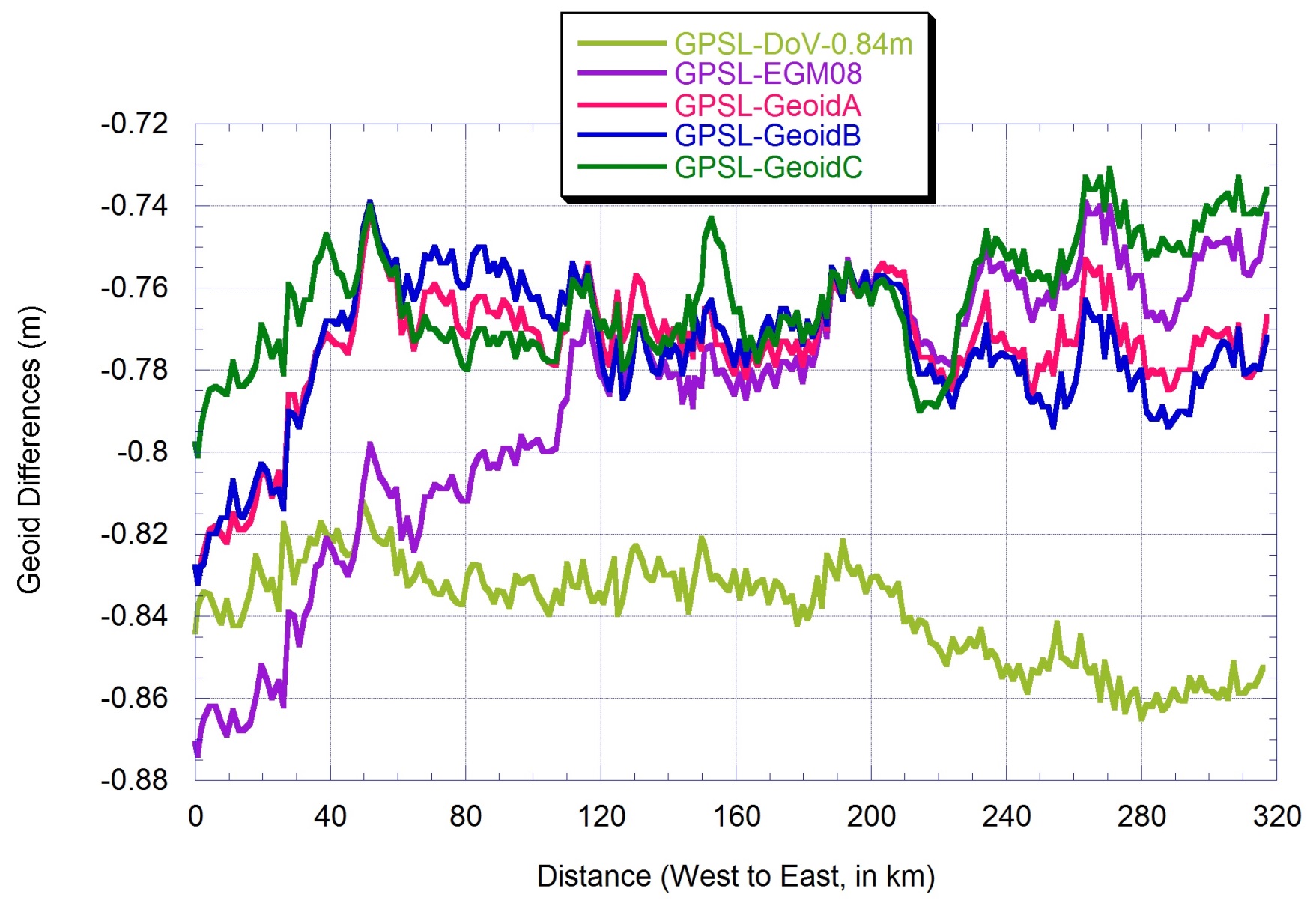 10
Statistics of Geoid Differencesat 204 Official Marks
11
Geoid-quasigeoid Separation
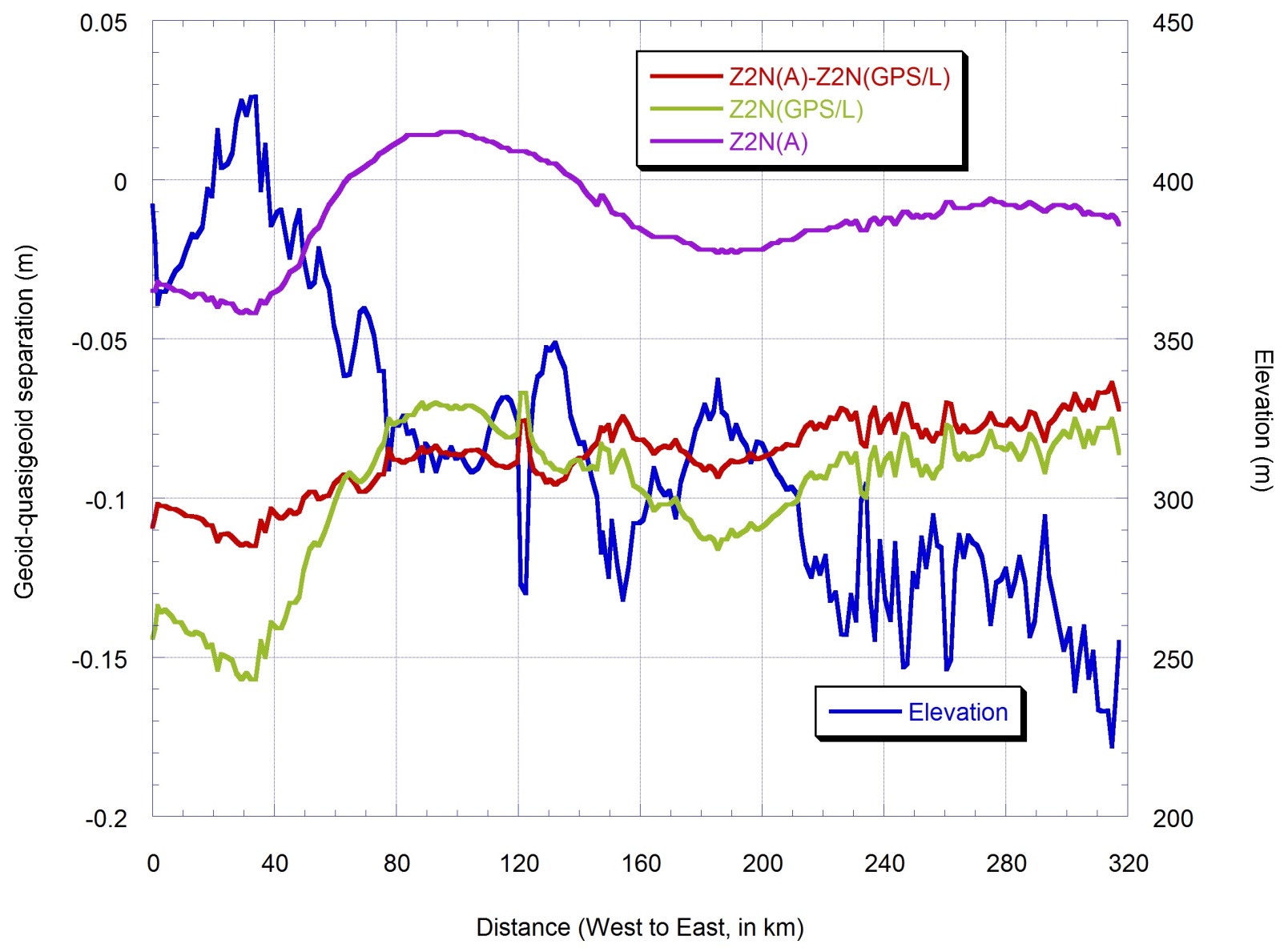 12
Statistics of Geoid-quasigeoid Separation at 204 Official Marks
13
[Speaker Notes: The max and min numbers in parenthesis are centered.]
Differential Geoid Comparison
14
[Speaker Notes: Geoid A, B and C are Simon, Tao and Xiaopeng’s solutions]
Differential Comparison (removing 40km at west side)
15
Conclusions
GPS/L geoid profile of GSVS14 should have an accuracy better than ±1.0 cm between any two marks.

 CODIAC camera accuracy may be at ± 0.05”, implying a ± 6mm accuracy between any two marks.

 GRAV-D airborne gravity and satellite model GOCO3S help improve the geoid accuracy by more than 50% in Iowa.

1- 1.5 cm geoid is achievable in a medium mean elevation area. A larger discrepancy is shown at the west side of the survey near the Rocky Mountains.
16
Future Work
Validate the accuracy of GPS height and leveled height by using independent DoV and gravity data

 Study the effect of constant density assumption on leveled height.

 Investigate the causes of the larger discrepancy at the west side of the survey. 

 Validate and calibrate error degree variances of satellite gravity models using GSVS surveys.

 GSVS16 – High elevation, rough topography (Rocky Mountains!)
17